Using The Forestry Reclamation Approach On Reclaimed Mines In The Western Gulf: Effects on Pinus taeda Seedling Growth And Survival
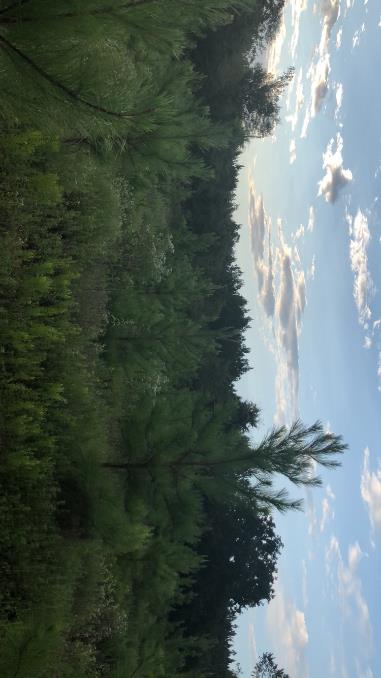 Cassie Phillips,
 Jeremy Stovall, Hans Williams, 
Ken Farrish, James Van Kley
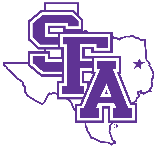 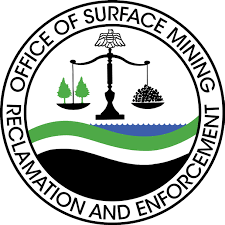 [Speaker Notes: Make text bigger on all graphs 
Add dr to everyone's name]
Surface Mining on the Gulf Coastal Plain
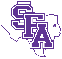 Texas is the leading producer of lignite coal  
Surface mines are then reclaimed to forest or grasslands 
Surface Mining and Reclamation Control Act (1977) 
Promoted land stability but created high soil compaction
Inadvertently created a preference for areas to be reclaimed to nonnative grassland in much of the U.S.
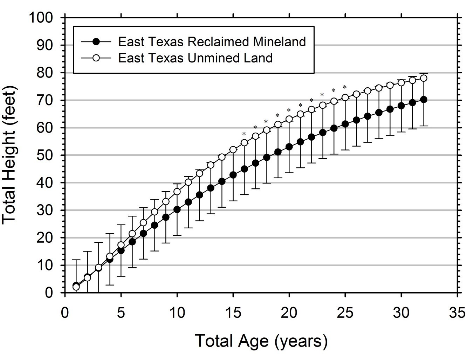 Priest et al. 2016 – Forest Science
[Speaker Notes: Luminent reclaimed mines at Oak Hill – restoring productivity already can we restore it to better than beofre]
Surface Mining on the Gulf Coastal Plain
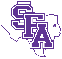 Texas is the leading producer of lignite coal  
Surface mines are then reclaimed to forest or grasslands 
Surface Mining and Reclamation Control Act (1977) 
Promoted land stability but created high soil compaction
Inadvertently created a preference for areas to be reclaimed to nonnative grassland in much of the U.S.
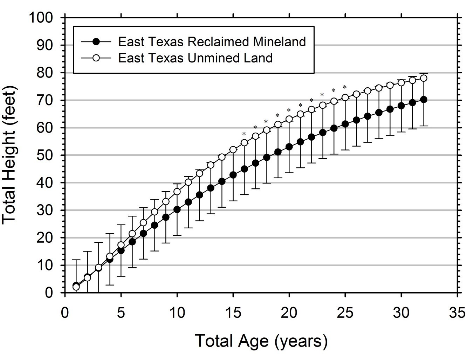 Priest et al. 2016 – Forest Science
Can we do better?
[Speaker Notes: Luminent reclaimed mines at Oak Hill – restoring productivity already can we restore it to better than beofre]
Reclamation in the Gulf Coastal Plain
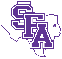 East Texas has maintained forestry as the preferred post mining land use
Increasing properties that promote faster tree growth, and in turn a timelier bond release, is of interest to land owners and coal companies
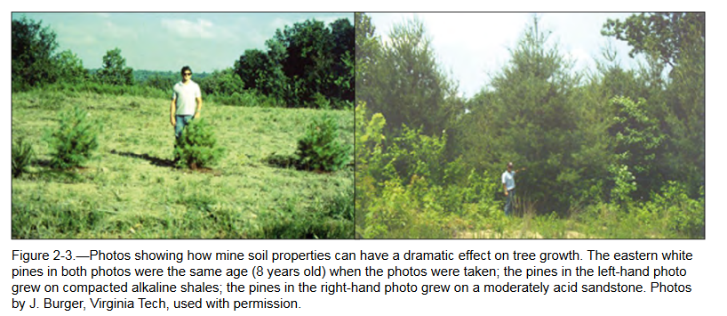 [Speaker Notes: Talk about picture first and then stuff in writing about east texas]
The Forestry Reclamation Approach
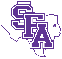 Suitable rooting medium 
No less than 4ft deep
Loosely graded topsoil
End dumping technique
Use tree compatible cover
Plant two types of trees
Early and late successional species
Use proper tree planting technique
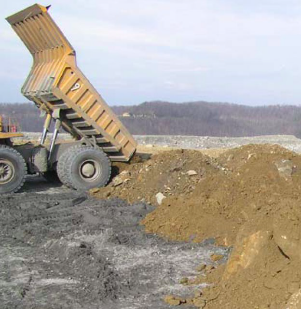 Appalachian End Dumping
 Photo from Forest Reclamation Advisory No. 3
GOAL: Adapt the FRA to Western Gulf
[Speaker Notes: Animate goal to float in after and bigger

Steps of FRA
Developed in appalachia in response to prblems with reclamation after SMCRA
4. Helps speed up sucession
GOAL 1 – to adapt the FRA to gulf coastal region – we have different climates and soils and trees so adapation this from applachain area 
Tree planting tech – during the late winter season while plants are still dormant is best, hand planting to the correct rooting depth (at least 4 ft)]
Objectives
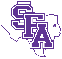 Determine the effects of the Forestry Reclamation Approach on the physical and chemical properties of the soil
Determine loblolly pine seedling performance based on tree physiology and competing vegetative cover
[Speaker Notes: Goal and objectives and have goals before it  - make sure edits are ok with Stovall 
Goal to adapt FRA to western GULF]
Study Site
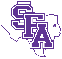 Gail Creek
Mine demonstration site
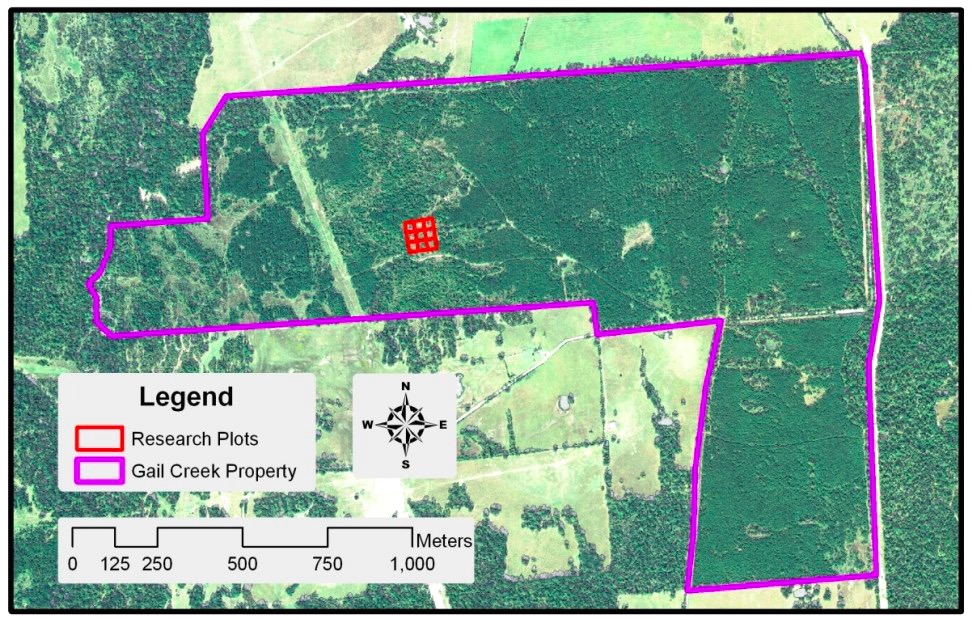 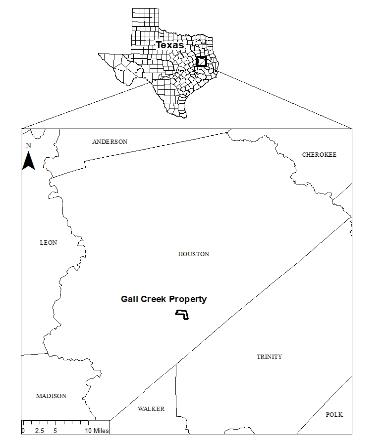 C/o Jeremy Stovall
Houston Co.
2 hectare site 
Nine experimental plots
[Speaker Notes: Houston County
31.204719, -95.387349
2 acre site – 9 plots on the site
Lighten picture on bottom!!
We didn’t have to worry about worker safety - MSHA  
That’s why we didn’t do it on a mine itself 
This was topsoil haulback method -]
Soil Information
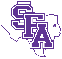 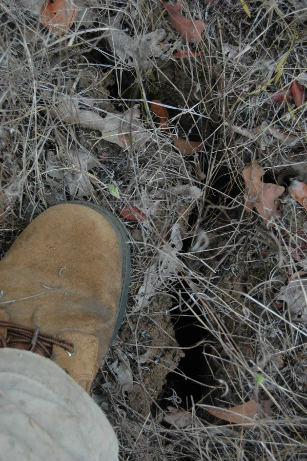 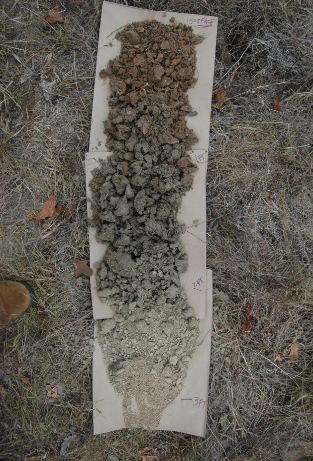 Very fine, smectic, thermic, Vertic Hapludalf
Randomized complete block design
 
Three replicates

Two buffer rows 

48 loblolly pine seedlings per plot
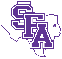 FRA
Scraper
Control
Control
Scraper
FRA
FRA
Control
Scraper
UAS footage of the site taken on May 6, 2018
[Speaker Notes: Remind them that FRA is the forestry reclamation approach DJI Phatom 4 Pro
Ask Stovall about going full screen for each treatment]
‘Pan Scraper’ Method
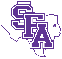 1.3 m (4ft) deep pits

Traditional pan scraper method could not be used

Topsoil haul-back method was used

Soil was replaced in 15 cm (6 in) layers

Frequent trafficking simulated pan scraper method
January 2016
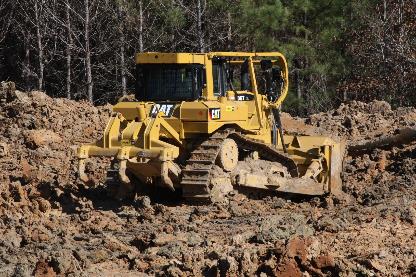 [Speaker Notes: 4ft pits were dug
The clay was too wet and thick for a traditionally pan scraper so a CAT D6T dozer pushed the soil back into the dug pits and replaced it in thin (6cm) layers – resulting in frequent trafficking “simulated pan scraper”]
FRA Method
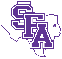 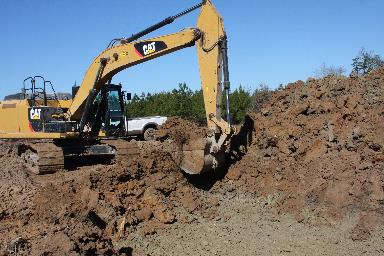 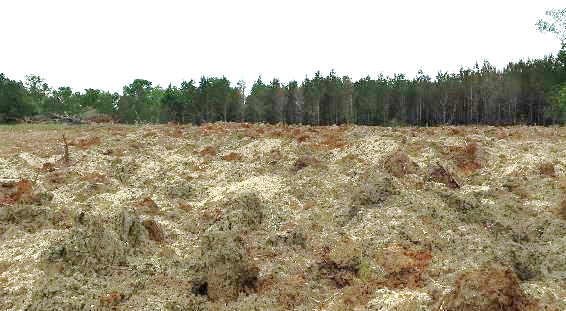 1.3 m (4ft) deep pits
End dumping simulated by dumping buckets of soil into the pits
Soil is left in loose piles
[Speaker Notes: Simulated small scale end dumping
Push up method was tried 1st- but the this left large clay blocks and seemed to be causing too much compaction 
Excavator dropped full buckets of soil from 1.5m above the groundline into the approx. 1.3m deep pits. Next bucket was dropped adjectent to but overlapping the last pile 


Lighten up the second picture]
Control Plot
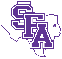 Plots cleared of all vegetation
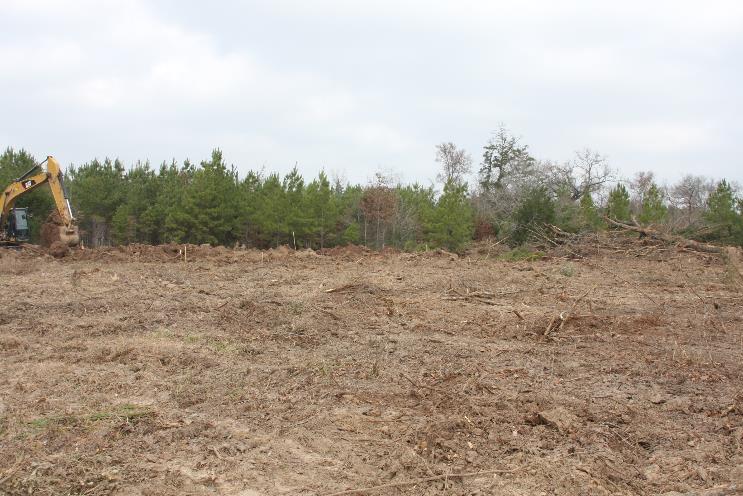 [Speaker Notes: Not trafficked on after they were cleared Cleared by dozer
Hand planted8 x 9 foot spacing 
48  International Forest Company (IFCO) per plot = 432 seedlings total]
Treatment Implementation
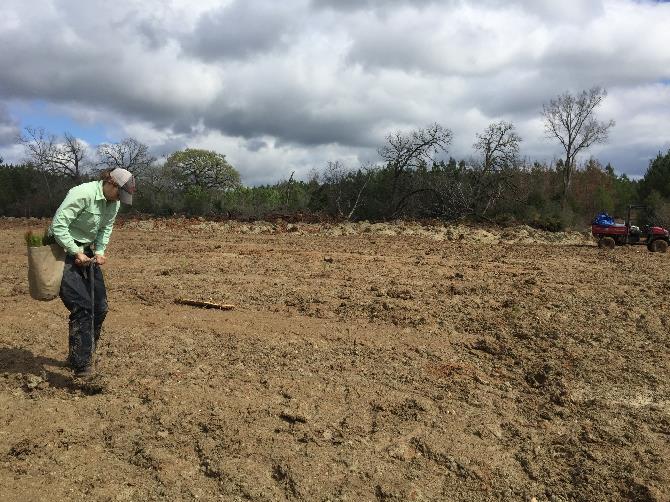 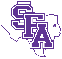 IFCO containerized loblolly seedlings were hand planted on February 23, 2016
No cover crop was used
No erosion control was used
[Speaker Notes: Put type of seedlings]
Soil Texture
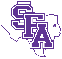 a
b
α = 0.05
b
a
a
a
a
ab
b
[Speaker Notes: And explain that tukey are for each texture 

Darker text 
Using the Baucus Method – 15 cm 
Clay soil for FRA 
Control was clay loam
Scraper was clay to clay loam
FRA was clay]
Bulk Density
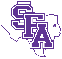 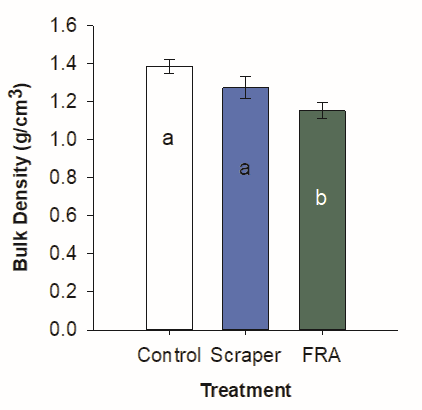 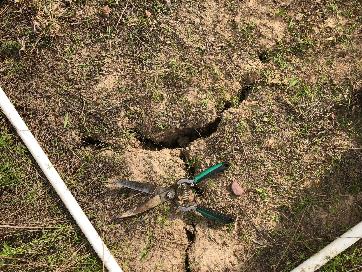 [Speaker Notes: Write when I took it check in thesis – and how that might differ the measurement 
Bulk density taken at top 10cm 
Using a slide hammer
Pad that data with pictures of seedlings]
Cone Penetrometer
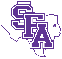 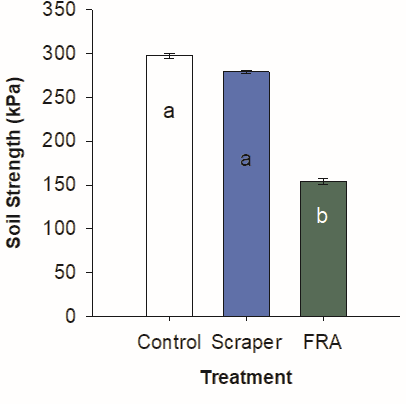 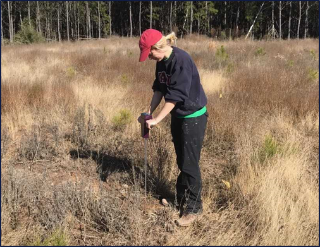 [Speaker Notes: Write date when I took it and that I tried it other seasons but was unable to get a reading due to hard soil or wet soil
Include cone penetrometer model
To a depth of 6 inches
TBD : find depth at which force applied is 300 psi (no roots can penetrate @ this level)]
Soil Chemical Properties
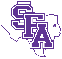 Soil pH, Ca, and Mg were significantly higher in the two treatments versus the control 
Nitrates were undetectable in most treatment plots
Soil mixing is likely the cause of the increased soil nutrients and higher pH values
[Speaker Notes: Discussion – about pH how levels did not seem to decrease tree volumes and growth in FRA despite the less ideal higher pH]
FRA Slope Location
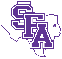 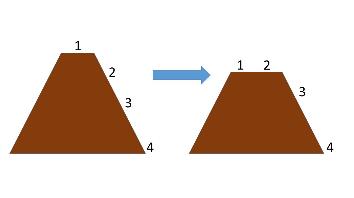 Slope location did not affect tree volumes
[Speaker Notes: Add p value 0.05 on diagram]
FRA Sites Over Time
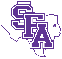 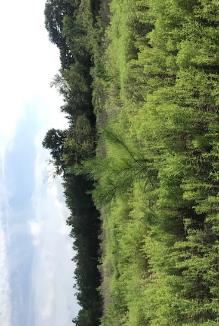 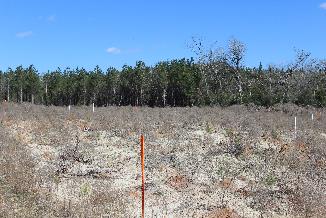 July 2017
January 2017
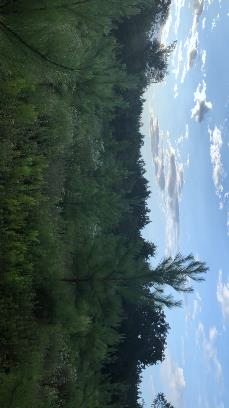 July 2018
Soil settling occurred on FRA plots indicating the “bumps” that are not aesthetically pleasing flatten out over time
[Speaker Notes: Mounds were smaller than they would be operationally – east texas mines are also more likely to level out due to soil textures 
Also talk about gully erosion and how this site didn’t have that but others might here in the western gulf coastal plain]
Survival Rates
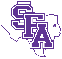 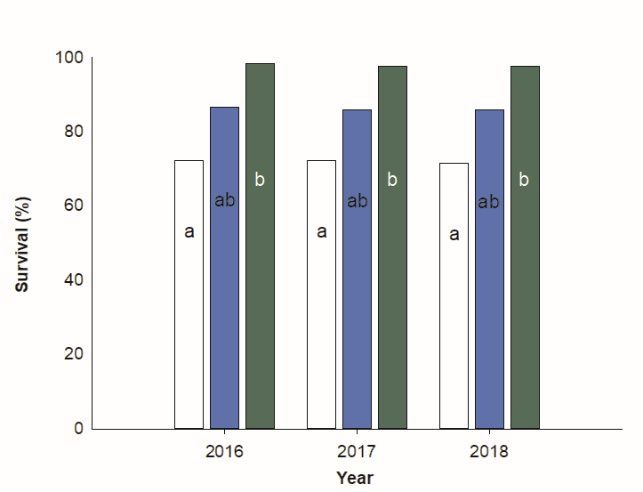 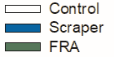 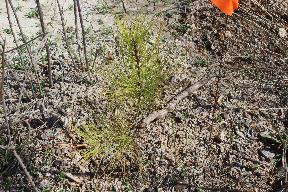 [Speaker Notes: Add year 1 
Split up the two graphs onto 
Say when I got them : First Year survival and growth and summer b/w 1
Talk about how you did survival 
Have pictures after comparing sizes 
All was a one time measuremnts 

DO YEAR 2 not year 1 (basically the same)]
Tree Volumes
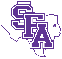 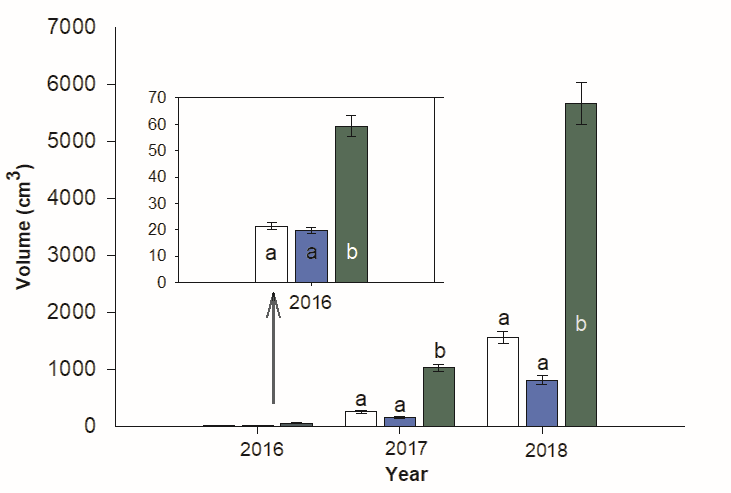 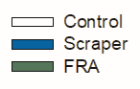 [Speaker Notes: Double check error bars on 2018
Between year 1 and 2 all treatments also changed significantly (a = 0.05) except for scraper]
Tree Seedling Comparison
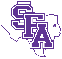 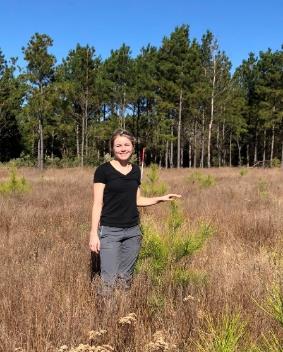 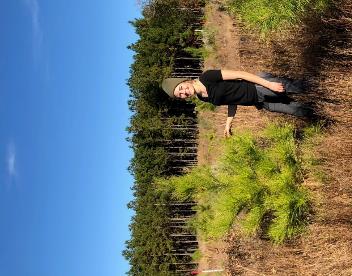 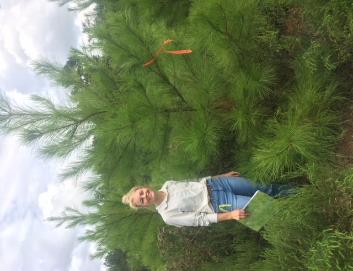 Control
Pan Scraper
FRA
[Speaker Notes: Put 2018 pics in here]
2018 Leaf Level Water Potential
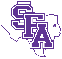 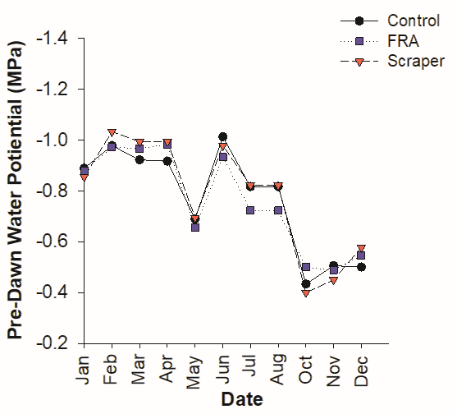 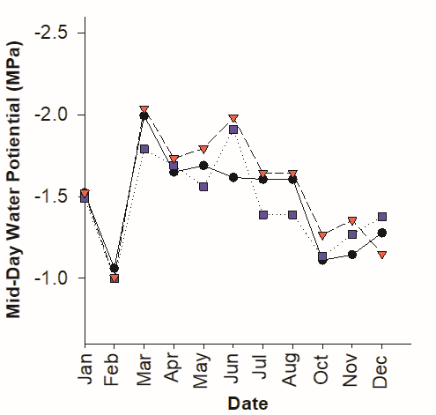 [Speaker Notes: P value too, one for time one for treatment - major point we did not find significant differences in treatments this did not explain vols or suviv
Also add 2018 on there
How it works 
Reference pic – a tiny bead of water in the end of the needle fascicle
More neg more stressed]
LiCOR 6400-XT
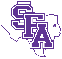 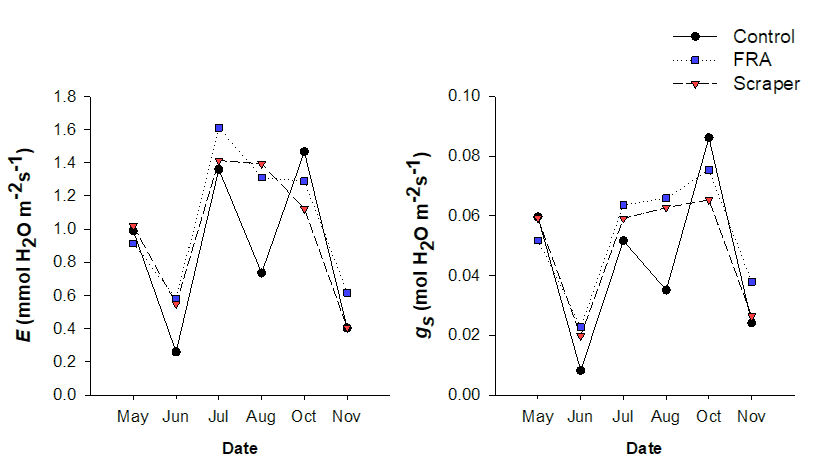 E= leaf transpiration
gs= stomatal conductance
[Speaker Notes: Same message – no differences with treatment or correlations with vol and survival 
Include licor picture 
Ci inter  cellular Co2 concentration 
Photo is photosynthetic carbon assimilation]
LiCOR 6400-XT
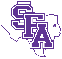 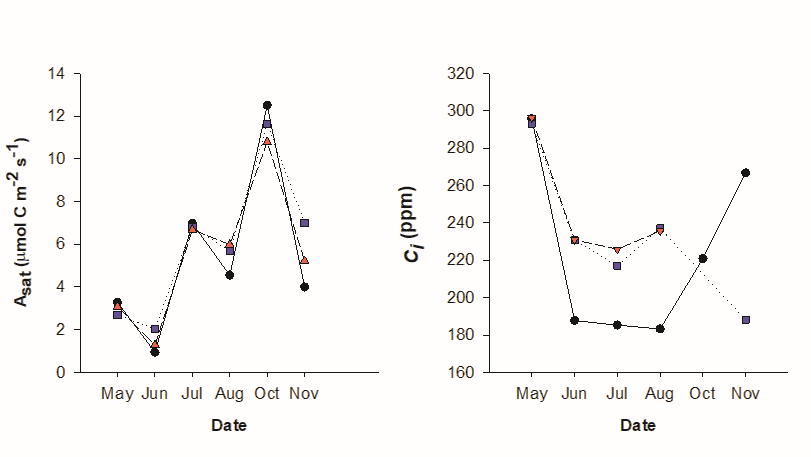 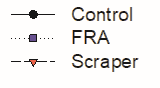 Asat= light saturated photosynthetic rate
Ci= intercellular C02 concentration
[Speaker Notes: Add p values – same thing no treatment differences variation with time though – don’t go to 
Include licor picture 
Ci inter  cellular Co2 concentration 
Photo is photosynthetic carbon assimilation]
Competing Vegetation Density
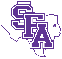 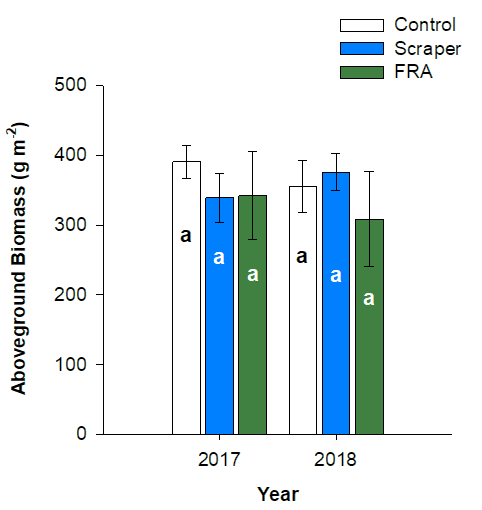 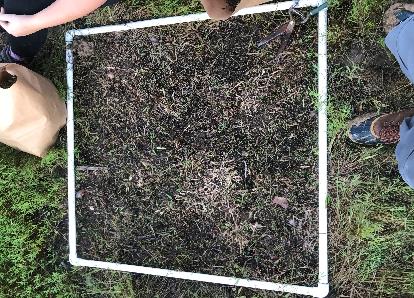 [Speaker Notes: Yr 1 label 
1m plots vegetation was clipped and weighed – inlucding any herbaceous or woody debris all above ground biomass went. 
Take decimals off the Y axis]
Percent Cover
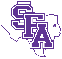 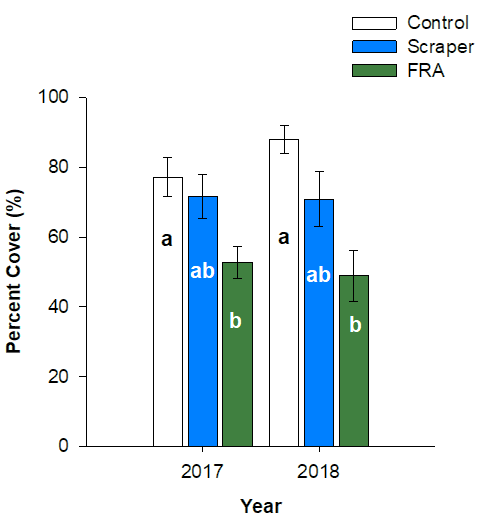 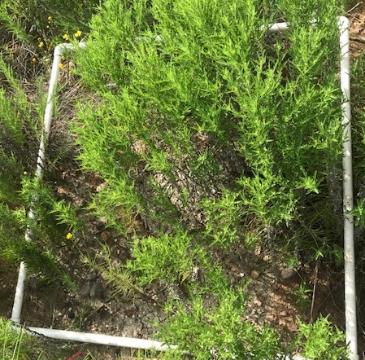 [Speaker Notes: Percent cover
Talk about picture – FRA plot had less percent cover but the vegetation was taller and thicker 
Control plot – had lowest sruvival and tree volumes could be related to the high volume of competing ground cover]
Ground Cover
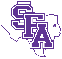 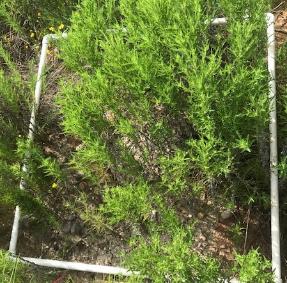 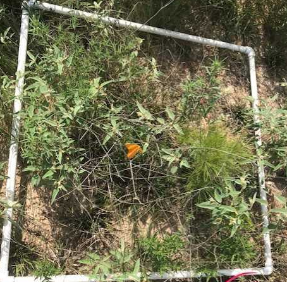 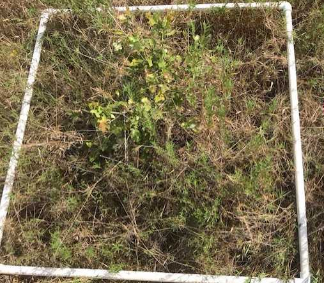 Pan Scraper
Control
FRA
Cover data were collected in July of 2017 and 2018
[Speaker Notes: Write out month 
Percent cover
Talk about picture – FRA plot had less percent cover but the vegetation was taller and thicker 
Control plot – had lowest sruvival and tree volumes could be related to the high volume of competing ground cover]
Conclusions
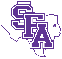 Priest et al. 2016 showed that after 6 years trees on mined sites catch up to unmined areas 
Surface and subsurface tillage have been shown to result in increased seedling survival and percent cover (Angel et al., 2018)
Tillage is very costly and long term effects may not justify the costs
[Speaker Notes: Needs to be buffed up somehow 
Link to Jeremy priest stuff – biomass early lag in growth on reclaimed sites and how FRA seems to address that early lag, the bigger trees are earlier the more likely they would have more potiental later – may another slide. Link to Hannah stuff.]
Future Research
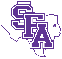 The FRA method should be tested on current coal mined reclamation sites 
Cost comparison studies between the conventional reclamation methods and FRA are underway
Possible below ground biomass differences between treatments are being researched
[Speaker Notes: All pics are FRA plots]
Acknowledgements
Field Techs
	Thomas Briggs
	Megan McCombs
	Casity King 
	William Kruckeberg
	Thomas Dimmit
	Nick Peckham
	Isabella Reyes
	Devin Theisen
	Alix Matthews
Dr. Dennis Gravatt (SFASU Biology Department)
Fellow grad students
This project was funded by the Office of Surface Mining Reclamation and Enforcement
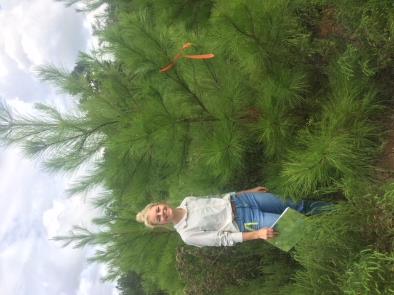 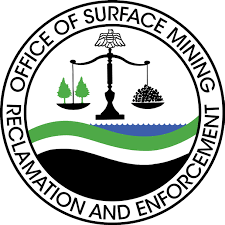 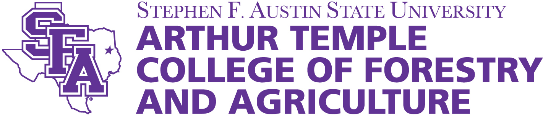 [Speaker Notes: McIntire Stennis funding Stovall 
Put GA ENV dept too 
Add mcentire Stennis]